Mentoring 
Information for this module came from the 
Office of Research Integrity (ORI) website:
https://ori.hhs.gov/content/Chapter-7-Mentor-and-Trainee-Responsibilities-Introduction 
Case Studies adapted from Brown Graduate School, 2017
Overview
This presentation will provide guidance for mentors and mentees, the commitment each individual makes towards the relationship and acknowledgment of the duties that go into a productive relationship.
2
Objectives
Participants will be able to define mentoring
Participants will be able to give examples of mentoring activities
Participants will be able to state what comprises a mentor/mentee relationship
3
Mentoring is a component of training. A mentor counsels and guides another for the purpose of helping him or her achieve success. The following are some attributes needed for successful mentoring:
Interest in contributing to the career development of another scientist
Research accomplishments
Professional networking
Accessibility
4
What are some activities of a mentor?
Teaching another the role of scientific investigation
Developing the research questions still needing to be answered
Identifying major contributions and contributors in a field
Evaluating one’s and other’s work
Assisting in the creation of an ethical framework for the conduct of research
5
What is the role of a mentor?
Enhancing another's ability to communicate both orally and in writing
Facilitating entrance into the research community in the discipline
Assessing the progress of the mentee and making suggestions for improvement
Providing advice and counsel regarding career development
6
Good MENTEES will…
Interact and regularly meet with the mentor:
Be respectful of their mentors’ commitment
Come to meetings prepared with question, discussion topics and a current CV
Be open with expectations
Listen
Keep confidential information confidential
Seek feedback on performance
Describe preferred mentoring and communication style
Good MENTORS will…
Interact and regularly meet with the mentee:
Be approachable
Be willing to share knowledge
Be respectful and understanding
Share expectations
Listen
Keep confidential information confidential
Provide encouragement
Provide constructive criticism
Describe preferred mentoring and communication style
7
Good MENTEES will…
Be proactive in their career development:
Be honest and self-critical
Work with mentors to set long-term and short-term research and career goals
Research career options and take the initiative in pursuing them
Follow a path that matches individual skills, values, and interests
Good MENTORS will…
Suggest career development strategies:
Work with mentees to set long-term and short-term research and career goals and create a timeline to help them achieve  through the development of an Individual Development Plan
Offer expertise and guidance in their field
8
Good MENTORS will…
Help build a network:
Share their network
Encourage interactions with others in the field
Seek assistance of institutional resources when needed
Be a supportive colleague as mentees transition throughout their professional lives
Good MENTEES will…
Build a network:
Seek out mentors beyond their immediate supervisor
9
Good MENTORS will…
Help build a network:
Encourage mentee attendance at development workshops (e.g., grant writing, leadership, and other skill building)
Assist mentee with exploring various career options
Good MENTEES will…
Build a network:
Enhance professional growth by attending professional workshops and seminars in communication, writing, and teaching
10
11
Mentoring Checklist
   Direction – have I received adequate direction/training? 
  
 Availability – has my mentor been available?

 Meetings – am I meeting with my mentor at least every two weeks (or an agreed upon timeframe)?

Evaluation – did I receive a performance review at least annually? 

Papers/Presentation – have I presented at a scientific meeting, written a review, or written a book chapter?

Methods – have I performed most or all of the experiments for a paper?

Networking – has my mentor provided opportunities for networking with scientists?

Collaborations – has my mentor set-up collaborations with others? 

 Goals – has my mentor discussed training and career goals? 

Recognition – in publications or presentations, have I received appropriate recognition for my work?

Concerns – have I made my needs known to my mentor clearly and often?
12
Case Example (1)
First year postdoctoral fellows basically pursue an independent area of study. The mentees choose their own projects, plan their own experiments, and meet with the mentor every 2-3 months (as the mentor travels extensively) to discuss data, figures, and conclusions for papers. The mentees know that  regardless of how they perform, the mentor will write a glowing generic recommendation for any position to which they apply and that the mentee can take their projects to their next position.
13
Case Example (2)
First year postdoctoral fellows are assigned specific projects, meet weekly on an individual basis with their mentor to discuss project details. 
The mentees express nervousness about their upcoming yearly evaluations when the mentor provides each member with an in-depth, written performance critique. The mentor actively helps the mentee compete for the jobs for which she decides they are best suited, and her recommendation letters describe strengths and weaknesses. Parts of their projects may be taken to future jobs based on a written agreement with the mentor.
14
Case Example Questions
Should the mentee ask for any changes to how he/she is being mentored?
What are the advantages to each supervisory practice?
What are the disadvantages to each supervisory practice?
What responsibilities do the mentees have concerning how they are mentored and the information they receive?
15
Case Example (biomedical)
A mentee has cloned a lymphocyte gene that encodes a membrane protein. The discovery of this gene was unexpected. The mentor and mentee agree that further characterization is warranted. The mentor indicates that the nucleotide sequence of the gene should be determined, and the mentee agrees. The mentor wants the nucleotide sequence to be determined by a commercial laboratory that does such analyses on a fee-for-service basis. The mentee argues that she has had no experience in determining DNA sequences and would like to learn the technology. The mentor comments that this would be time-consuming and would unnecessarily slow down the mentee’s progress in other areas. The mentor indicates that if the mentee is interested in learning DNA sequencing, she should enroll in a techniques course at a later time. The mentee is not receptive to this suggestion, as the course will require extra hours beyond the standard workday.
16
Case Example Questions (biomedical)
Can the mentor’s decision be justified?
Are there other ways to resolve the issue?
Do you think the mentor is being overly protective and is this unnecessary?
17
Case Example (social/behavioral)
A new faculty member is excited to have recruited a doctoral student to work with him on his research program regarding childhood behavior. The student has a wide range of research interests and has spent several months learning about behaviors in children. Over time, she finds she has a strong developing interest in parent-child interactions as they relate to asthma control. When the faculty and the student meet to talk about research, the faculty member continues to discuss literature on child behavior and talks about developing a research proposal in this area. However, the student shares information about studies she has read about asthma control and is thinking about making this as a topic for her research. When the faculty member invites the student to join him and a colleague to work on the child behavior grant proposal during the summer, she delays responding because she would rather work with another faculty member who has projects focusing on childhood asthma.
18
Case Example Questions (social/behavioral)
What are the main themes raised in this case?
• How might the faculty member have started the conversation about research interests?
• How could the student approach the mentor for guidance and let the mentor know about their interests?
19
Case Example (engineering)
An international doctoral student in engineering is interested in a career in industry. Through connections he made at a recent conference, he is offered a summer internship with a large corporation on a topic related to his area of interest.  The time away could jeopardize the work done with his advisor and the student fears how his advisor will react to the news of the internship. Additionally, the internship program is required a letter of recommendation from advisor.
20
Case Example Questions (engineering)
Is the student’s interest in the summer internship reasonable?
• How should the student approach the faculty advisor?
• If you were the faculty advisor, how would you respond to the request?
21
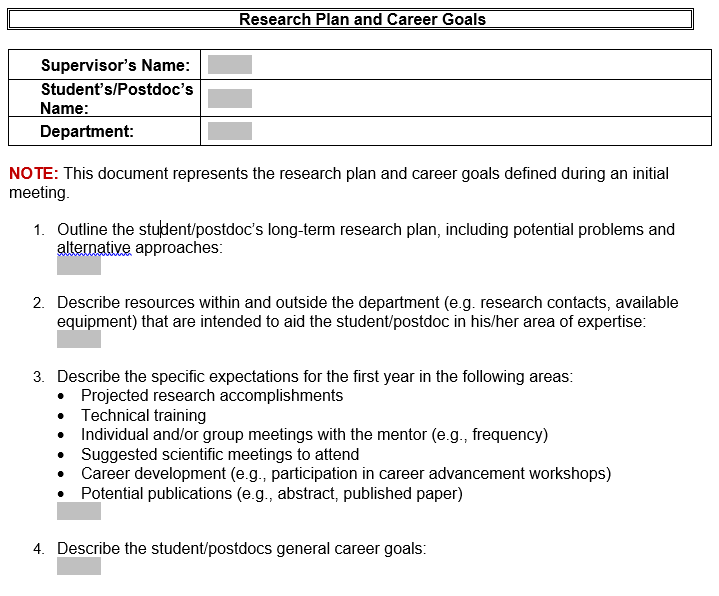 22
Topics for Discussion During Initial Meeting (Mentor Questions - 1)
Preferred focus and communication style
Do you need help with resume writing, networking, or on work/life balance?
Do you prefer a hands on, or open door approach?
Do you prefer a rigid or flexible meeting schedule?
Do you prefer to meet face-to-face or email questions and answers back and forth?
23
Topics for Discussion During Initial Meeting (Mentor Questions - 2)
Career trajectories
What are your short and long-term career goals and what is your timeline?
What motivates you and what are your biggest challenges?
What interests you?
What do you dislike doing?
24
Topics for Discussion During Initial Meeting (Mentee Questions)
What do you most like about your work?
What kinds of problems do you face?
What skills do you find are most important in your work?
Are there any prerequisites or training needed to succeed in your field?
What jobs are available at your level?
What advice would you give to a person entering your field?
Is there currently a demand for people in your field?
25
Video on mentoring gets inserted here.
Questions for Discussion (Video)
Does the mentor have the right to be frustrated?
Should postdocs be permitted to maintain their lab notebooks in their native language other than English?
What is the mentor’s responsibility in this situation?
What is the postdoc’s responsibility in this situation?
27
Role Play: 
This role play involves a faculty mentor who must somehow deliver the conclusion to a good-natured student that she is not PhD material; a trusted colleague who helps the mentor decide on a good approach; and the hapless student who has long been unwilling to see the handwriting on the wall.

Roles: 
Faculty Mentor
PhD Student
Trusted Colleague
28
[Speaker Notes: Role Play Tips
We offer detailed role descriptions and prompts, not a script. Know Ir character and get creative!
Encourage role players to use their actual names
Play with the prompts! Change them, e.g., by having the character offer a conciliatory opening line or a belligerent opening line
Run a role play more than once, changing role players
See instructor’s manual for tips on responding to wrongdoing. Pay attention to power dynamics and interpersonal dynamics]
Character Description: Faculty Mentor
You are working with a doctoral student. She is in many ways an ideal person. She's collegial, shows up to work on time, works long hours, meets deadlines, and gets along well with others. Everyone likes her. No one would want to offend her, least of all you.
There is just one problem: she does really poor work. In contrast to her considerable social skills and dedication to becoming a PhD scientist, she does not really have the kind of intelligence, insight or skill that makes for good science. Her experiments often need to be re-run by someone else. She is a poor writer and makes a lot of data entry errors. You and others have confronted her about these problems in the past. When you do so, she readily admits that her work is not great and apologizes profusely. You cannot help but feel bad when you criticize her. She will sometimes even work longer hours to remedy things. However, she shows no signs of improvement.
After a year of mentoring, you have come to believe that she will never finish her PhD and is not really suitable for ongoing work as a scientist. Yet you are reluctant to tell her this. It is painfully obvious to you that all she ever wanted to do was be a research scientist. Every time you talk yourself into broaching the topic, her response has been that she will try harder. It goes against your every inclination as a faculty mentor to deliver a message that fails to recognize someone’s strengths and that destroys their sense of efficacy. However, your student is just not cut out to do doctoral-level science.
29
Character Description:  Doctoral Student
You are a PhD student, entering your second year of coursework. You are the individual who is struggling. You chose your mentor mostly because you learned from other students how wonderful she is to work with and how involved she is with the research personnel. Unlike other senior faculty members in the department, she is compassionate, approachable, and involved. She enjoys helping her students develop professionally inside and outside the program. You believe you are in a great working and learning environment. You are determined to prove to everyone that you are cut out to be a scientist despite all evidence to the contrary. Even though you struggle with conducting experiments according to established protocols, you work extra hard to compensate for your shortcomings. Since coursework is extremely challenging for you compared to other students, you spend more time studying but feel like it will all pay off in the end when you finish the doctorate. Your comprehensive exams are next summer.

Your mentor has spoken with you on various occasions about your work being inadequate. You know you are spending countless hours redoing your work, but rather than give up, you simply re-double your efforts. You believe your strong work ethic is improving your skills and knowledge as a junior scientist. You trust your mentor to guide you past this rough patch.
30
Character Description:  Trusted Colleague
You are a Trusted Colleague to the Faculty Mentor. You have been friends with her for a long time. You’ve heard her lament the lack of progress in one of her PhD students before. You think it’s time your colleague confront this hapless student about moving her out of the graduate program into a different role where she can be effective.

The following are the kinds of questions an insightful confidant might ask:
What are the specific attributes that make this student unfit for a research career and how can you explain them to the student in an objective (but compassionate) way?
What do you think will happen if you don’t intervene now? Are you really being kind by delaying the inevitable?
Does she know what the job market would be like for her?
Does she know what it would be like to have her teaching and research evaluated as she approaches a tenure decision, if she gets that far?
What university resources have you been involved with to try to help rectify this student’s deficits or to meet her needs?
Are there relevant career paths that she could pursue with the training and aptitude she has? 
How will you balance your mentor responsibilities to your other pre-doctoral students?
31
Scenario One
As a long-time faculty member, you call on your wise friend (Trusted Colleague) to come over to your office to help you think through this problem.

Trusted Colleague:  “Hi, how’s it going?”
Faculty Mentor: “Fine, fine”
Trusted Colleague: “You don’t sound like it”
Faculty Mentor: It’s one of my trainees. She works so hard, but she’s just not cutting it. When I talk to her, she recognizes the problems I mention, but that just makes her apologize and work harder. I don’t think she is capable of completing our degree program, but I don’t have the heart to tell her point blank. I’ve tried to hint at it several times, but she seems to ignore the possibility and grows more determined. She says her mother told her that she can do anything she puts his mind to
Trusted Colleague: How do you respond?
32
[Speaker Notes: Role Play Tips
Know Ir character and get creative!
Encourage role players to use their actual names
Change the role play by having the character offer a conciliatory opening line or a belligerent opening line
Run a role play more than once, changing role players]
Scenario Two
The Faculty Mentor has arranged for her struggling doctoral student to drop by her office at a time when they will be alone for a private talk.

Student: “Hi, you wanted to see me?”
Faculty Mentor: “Yes, thank you. I wanted to talk to you about your future plans. How do you feel things are going for you in the degree program?”
Student: “Great. It’s hard work, but I love it and I love the people. It’s what I want to do with my life”
Faculty Mentor: How do you respond?
33
[Speaker Notes: Role Play Tips
Know Ir character and get creative!
Encourage role players to use their actual names
Change the role play by having the character offer a conciliatory opening line or a belligerent opening line
Run a role play more than once, changing role players]
Summary
The mentor-mentee relationship requires contributions from both parties. 

- Mentors should set the goal of producing independent investigators who will advance knowledge in their discipline and train the next generation.

- Mentees have the responsibility to respect the mentors’ time and resources by doing the work assigned in a conscientious way
34